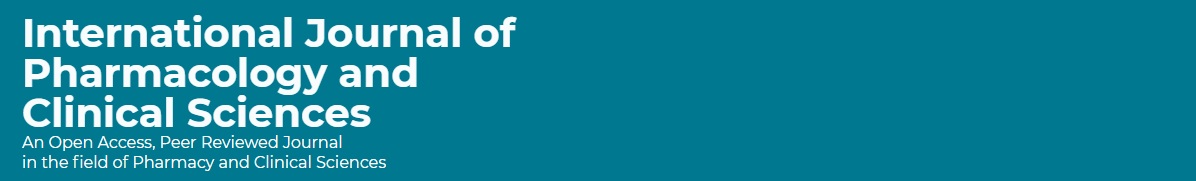 Pediatrics Standardized Concentration of Antibiotics Intravenous Infusion: A New Initiative in Saudi Arabia
Yousef Ahmed Alomi, Faiz Abdullah. Bahadig
Hani Alhamdan,
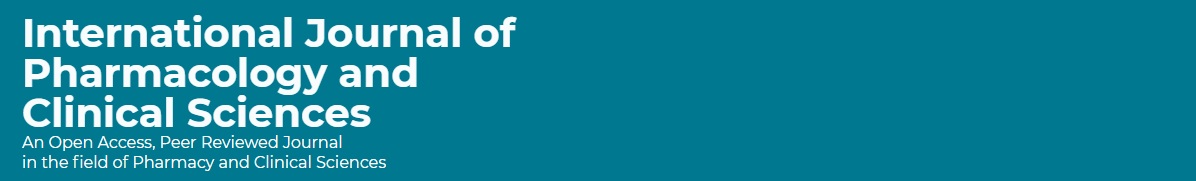 ABSTRACT: 
Objectives: To declare the pediatrics and neonates standardized concentration of antibiotics intravenous infusion as new initiatives in the Kingdom of Saudi Arabia. Methods: It is a new initiative project drove by national standardized concentration of antibiotics services. The projects formulated from the international business model, pharmacy project guidelines and project management institution guidelines of a new project. The initiative project is written through project management professionals and contained of several parts, including the initial phase, the planning phase, the execution phase, the monitoring and controlling phase.
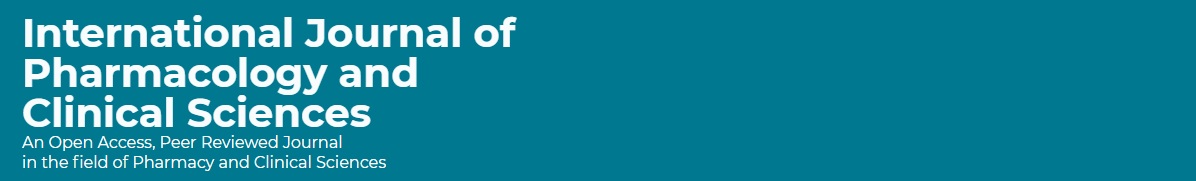 Results: The pediatrics and neonates standardized concentration of antibiotics intravenous infusion services defined as a vision, mission and goals. The services had various benefits including clinical and economic on patients, the continuous of the project assured by risk management model description and the monitoring and controlling of the services as explored in the review. The transition to operation project though closing project stage established in the analysis. Conclusion: The pediatrics and neonates standardized concentration of antibiotics intravenous infusion services are a new initiative part of the intravenous admixture program. The pediatrics and neonates standardized concentration of antibiotics will prevent drug related misadventures and implement of patient safety at healthcare organizations; it is highly recommended to implement in the Kingdom of Saudi Arabia.
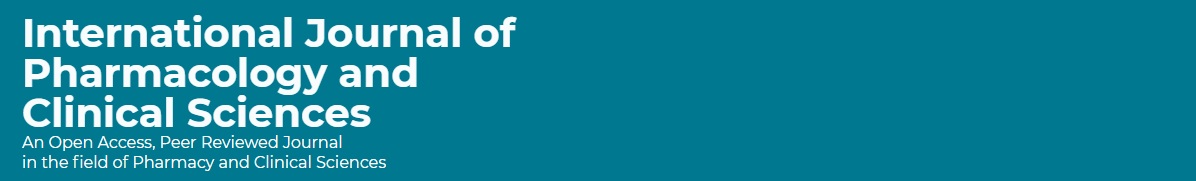 Key Words : 
Pediatrics, 
Neonates, 
Standardized, 
Concentration, 
Antibiotics, 
Intravenous,
Saudi Arabia.